Военная экипировка.
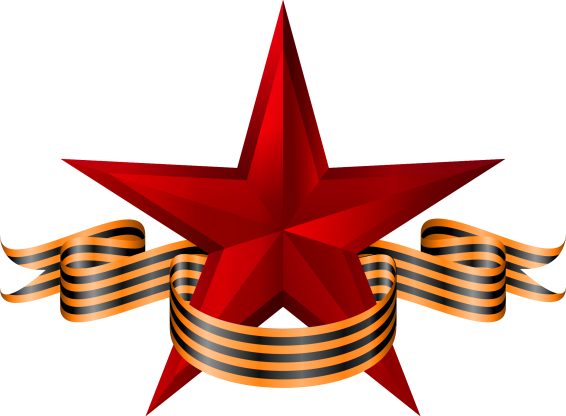 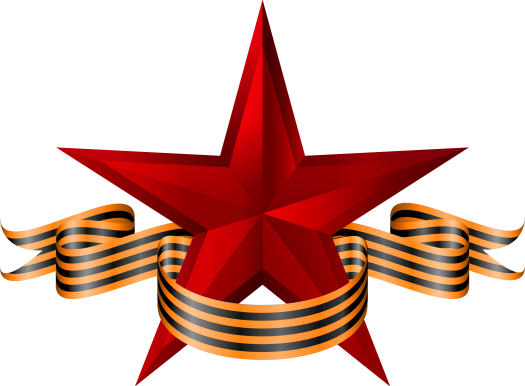 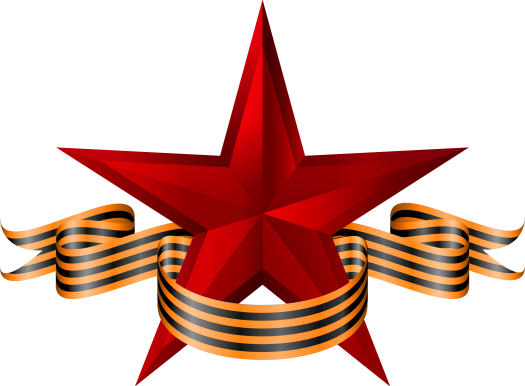 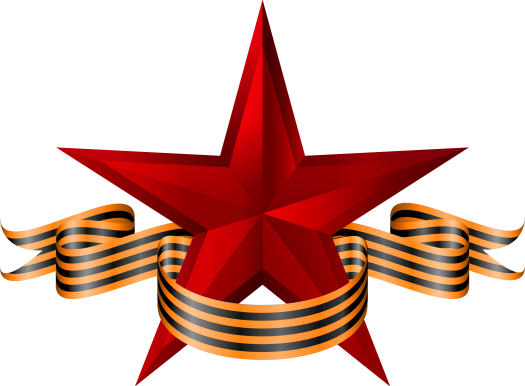 1
2
3
4
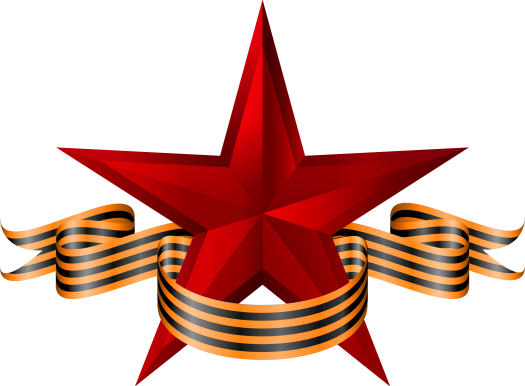 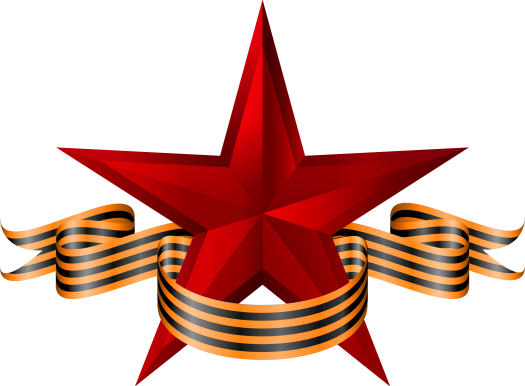 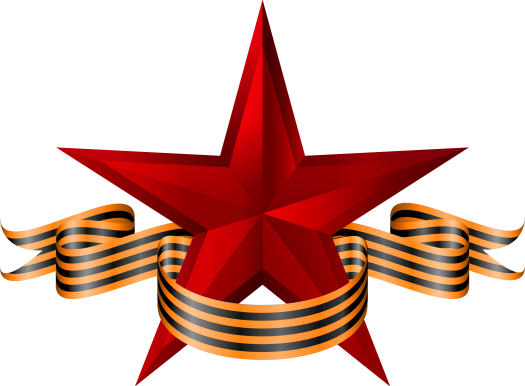 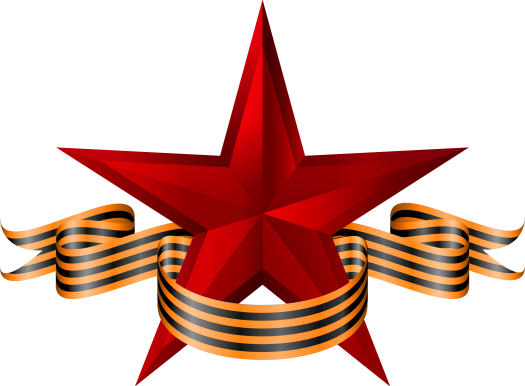 5
6
7
8
Китель
Вальтра́п
2
1
Пелерина
Ливрея
3
4
Форменная одежда особого покроя, обычно с шитьем и галунами.
Этишкет
Галифе
2
1
Кюлоты
Панталоны
3
4
Мужские штаны длиной до колена.
Лядунка
Перевязь
2
1
Темляк
Портупея
3
4
Форменное военное снаряжение для ношения оружия.
Финифть
Эполет
2
1
Этишкет
Галун
3
4
Блестящий погон с расшитой, украшенной бахромой округлой                      частью.
Околыш
Тулья
2
1
Шлык
Плюмаж
3
4
Украшение из перьев головного убора в виде одноцветной или многоцветной окантовки.
Смушка
Юфть
2
1
Кирза
Краги
3
4
Заменитель кожи, представляющий собой плотную многослойную ткань, пропитанную специальным составом для предохранения от влаги.
Лампас
Обшлаг
2
1
Фалда
Кайма
3
4
Отворот на конце рукава, а также, вообще, нижняя пришивная часть рукава.
Просвет
Околыш
2
1
Галун
Лычка
3
4
Графический элемент на погонах одежды военнослужащих, представляет собой прямую полоску шириной, примерно, 0,3 см. Цвет  меняется с родом войск.
Молодцы!!!